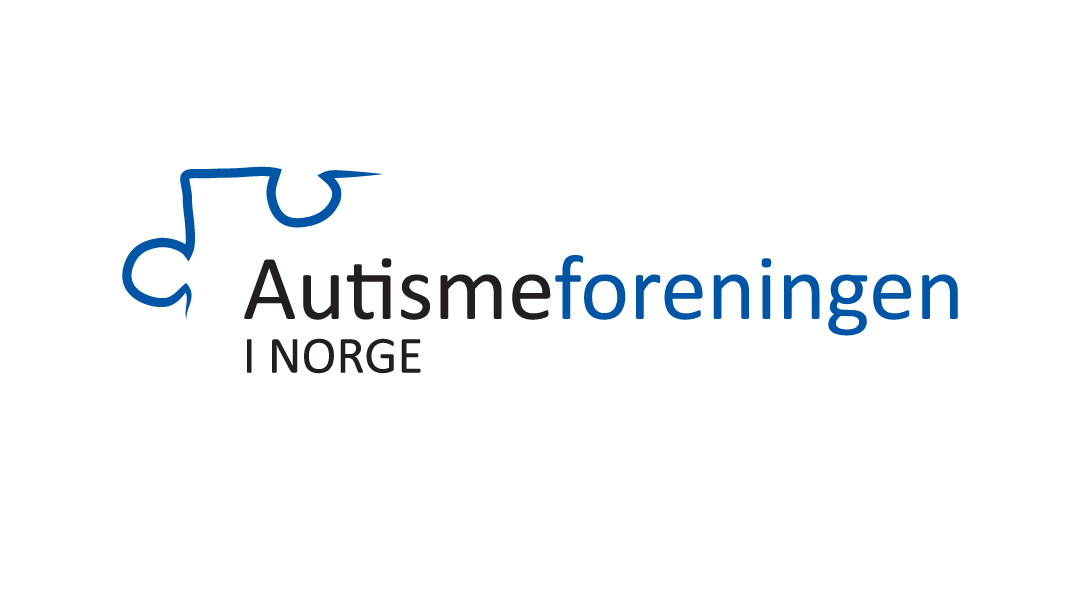 Sekretær
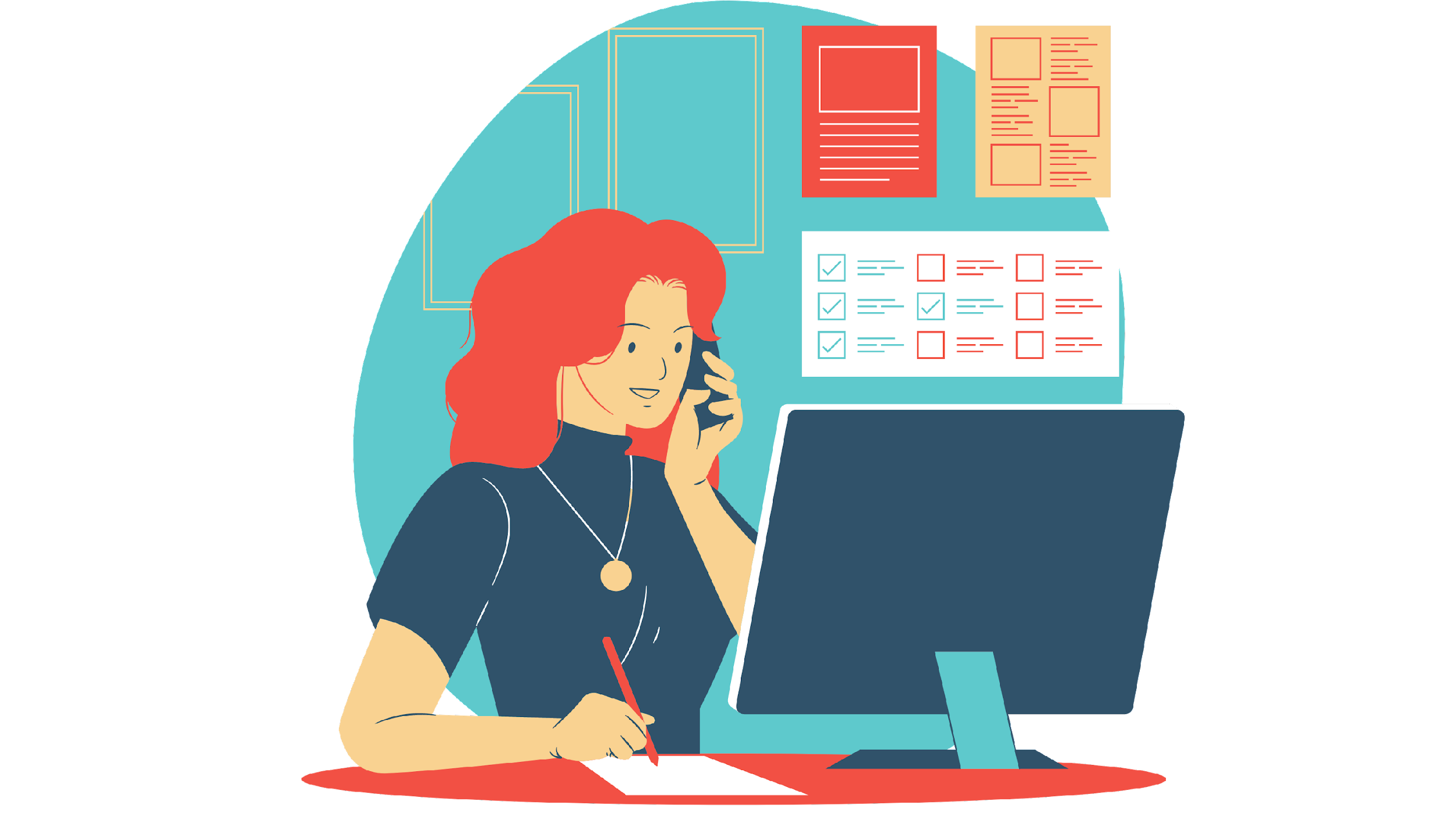 Hva er min rolle?
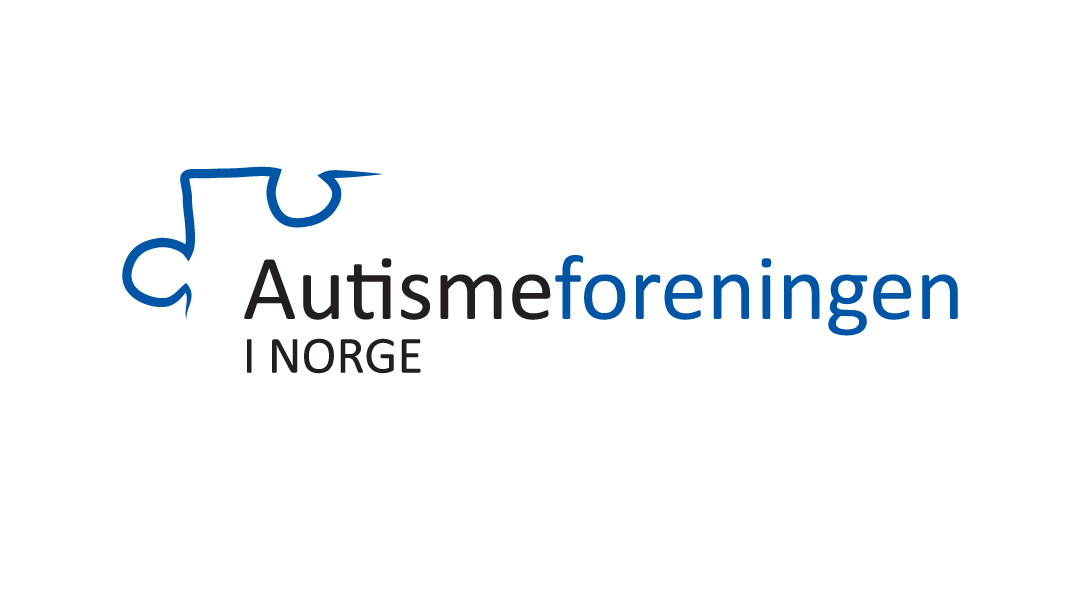 Hva er styrets ansvar?
Lede organisasjonens virksomhet
Arrangementer, møter, sosiale samlinger, etc.
Ha ansvar for organisasjonens økonomi
Ta vare på alle viktige dokumenter
Post, søknader, referater, etc. må tas vare på for at det skal være mulig å gå tilbake og se på hva som er gjort og gjennomført tidligere
Gi informasjon til medlemmene
Skrive referat fra styremøtene. Slik kan vanlige medlemmer se hva organisasjonen jobber med og styret huske hva de har bestemt.
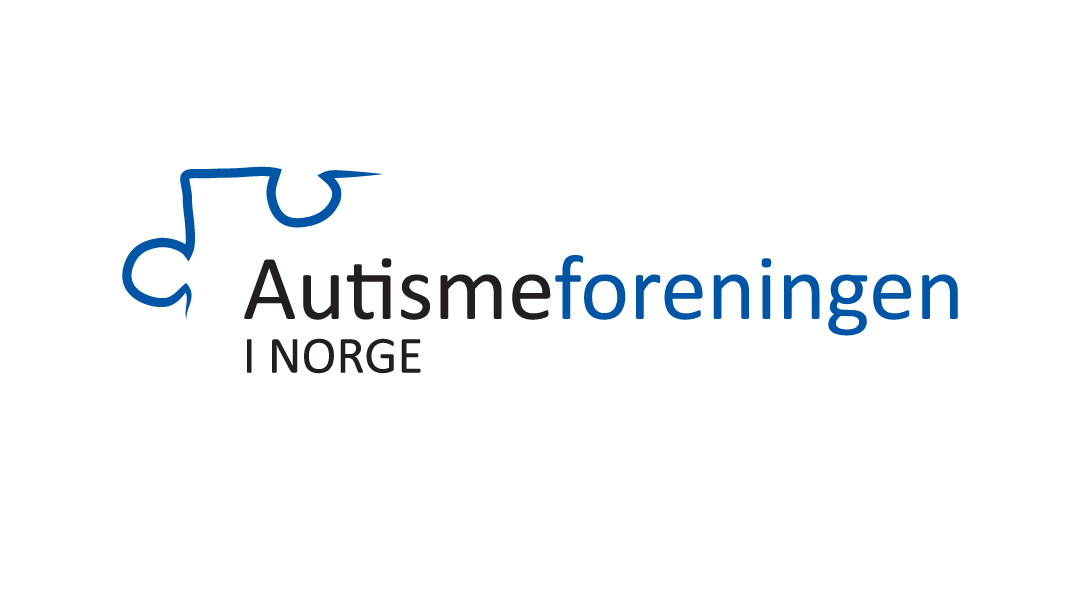 Årsplan
Det er godt strategiarbeid å vedta en årsplan for styremøter og saker.
Man bør ha planer for:
Hvordan man sikrer at styret og andre frivillige har rett kompetanse
Hvordan man skal sikre nok frivillige
Hvordan man skal sikre nok inntekter til å gjennomføre det man vil
Hvordan man skal sikre et godt omdømme
Andre ting som påvirker organisasjonens evne til å nå formålet
Alt styrearbeid skal dokumenteres og protokollføres med referat fra hvert møte. Dette gjelder alt fra innkalling til møter til hva man drøfter på styremøte.
I sum kan du si at styret skal arbeide med og treffe avgjørelser som er til organisasjonens beste. Her har styret et kollektivt ansvar.
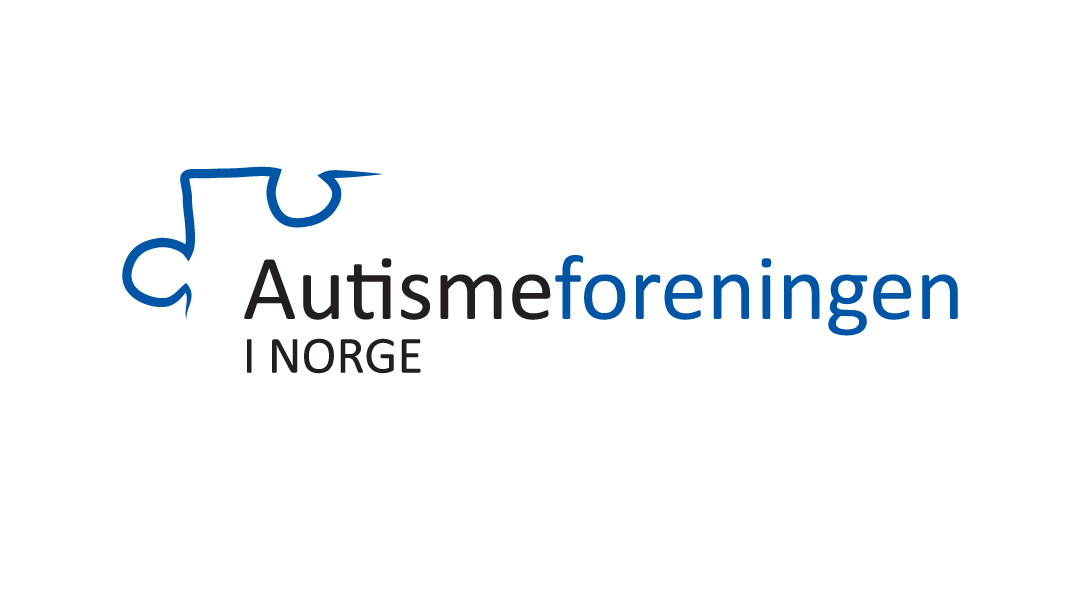 Styringsprinsippet
Du er altså valgt inn i styret i henhold til vedtektene, og sitter i styret i tidsrommet mellom to årsmøter.
Styret skal forvalte vedtektene og formålet, og arbeide strategisk og planmessig for at formålet kan realiseres.
Styret har også ansvar for at det sikres midler til å gjennomføre organisasjonens arbeid og vedtak.
Eksempler på dette kan være et vedtak om å gjennomføre en årlig innsamlingsaksjon eller rekrutteringsarbeid. Styret har da ansvar for å påse at organisasjonen er rigget for å utføre en god jobb.
Styret du sitter i har nå ansvar for:
Strategi
Planer
Budsjett
Retningslinjer
Føre tilsyn med virksomheten
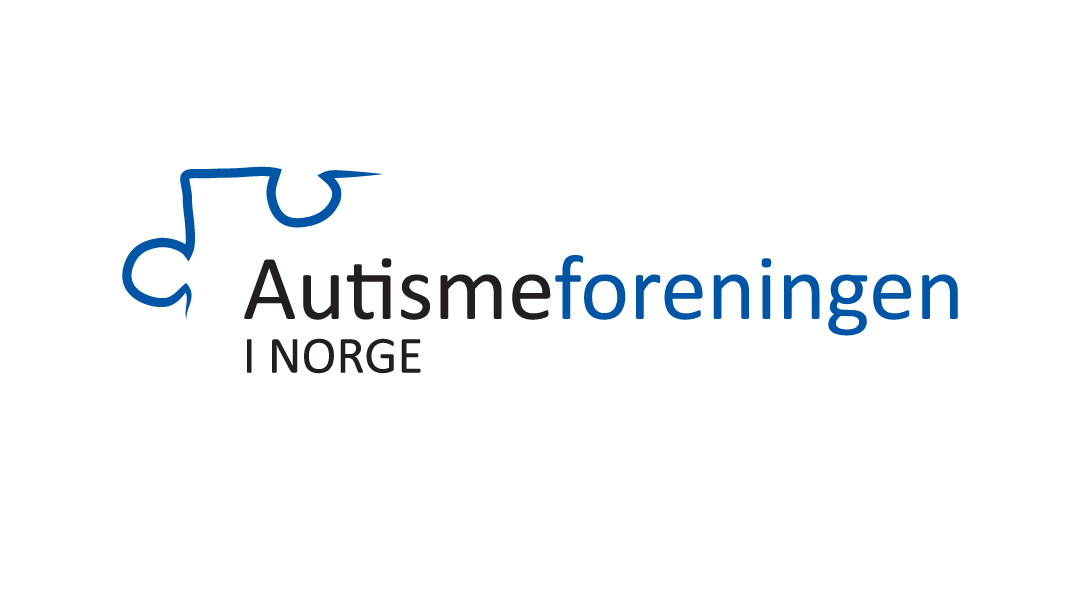 Åpenhetsprinsippet
- viktig for demokrati og oppslutning 

Styret er ansvarlig for:
At alt organisasjonen gjør og sier er i tråd med formålet.
At organisasjonen handler etter det som er vedtatt.
At prioriteringene som er vedtatt følges.
At medlemsdemokratiet fungerer.
Derfor er sekretærens oppgave viktig.
Ta referater, lage nyhetsbrev, organisatorisk støtte for leder
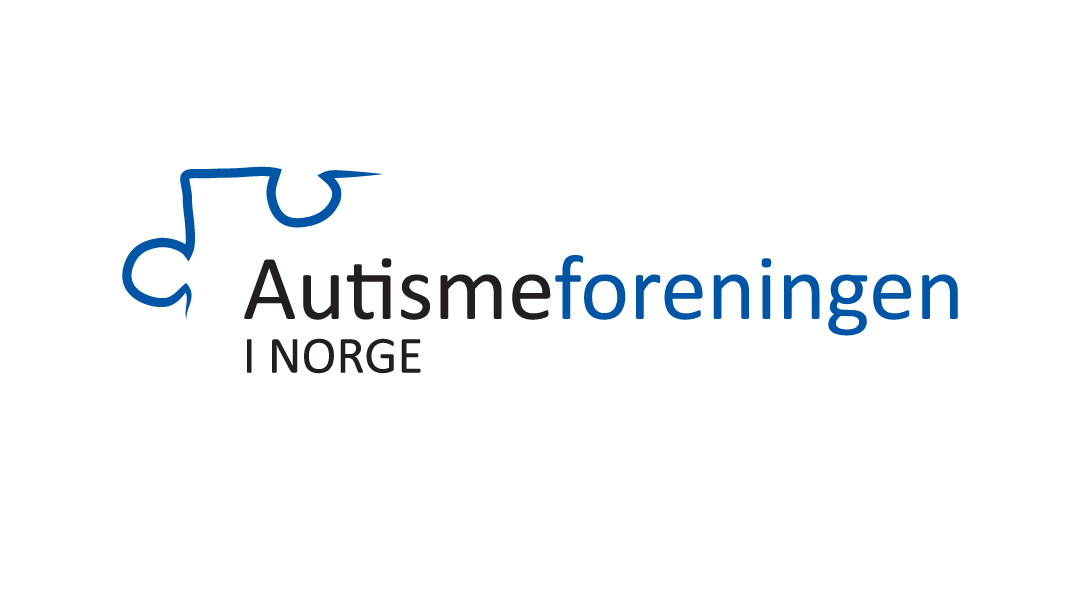 åpenhetsprinsippet forts.
Gjennom å bidra til åpenhet gir du næring til en god kultur, der medlemmene tenker: «Her kan jeg bidra!»
Jo større åpenhet og tilgang medlemmene har til prosessene i styret og daglig drift, desto høyere er sjansen for at man vil ønske å delta aktivt.
En dag skal du fratre din stilling i styret. Hvem skal da overta din plass? Hva er årsaken til at andre medlemmer har lyst? Hvordan skal du sikre at medlemmene deltar aktivt i debatten rundt driften?
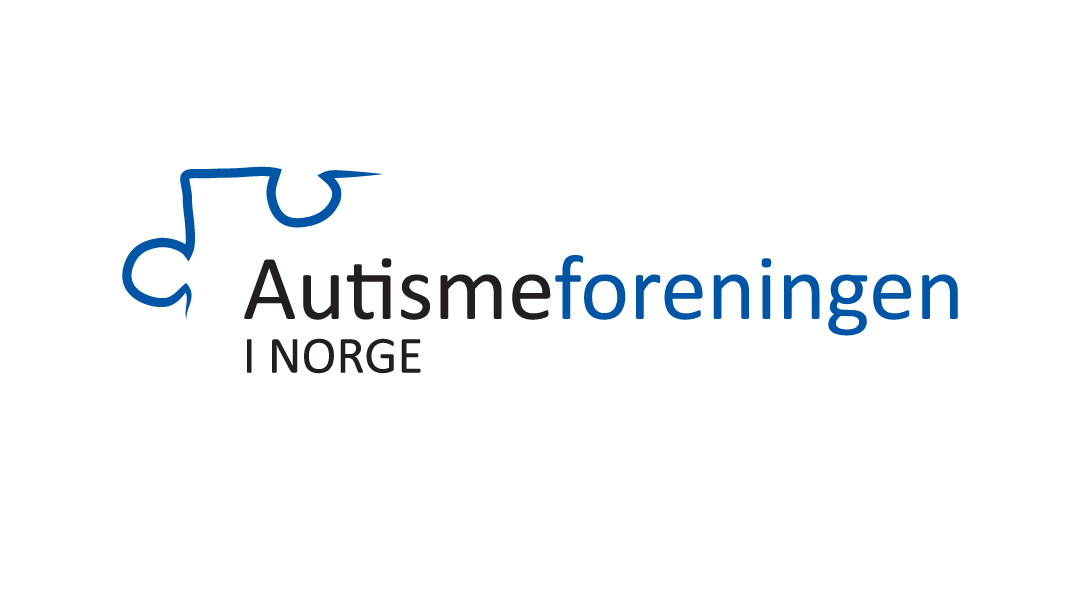 Valg av sekretær
Det er det nyvalgte styret som konsituerer seg. 
Det vil si at etter valget blir de ulike rollene slik som nestleder, kasserer og sekretær tildelt.
Lederrollen er valgt av årsmøtet.
Det første styremøtet bør holdes rett i etterkant av årsmøtet. Mange velger å ta dette styremøtet med en gang i forlengelsen av årsmøtet da alle er samlet.
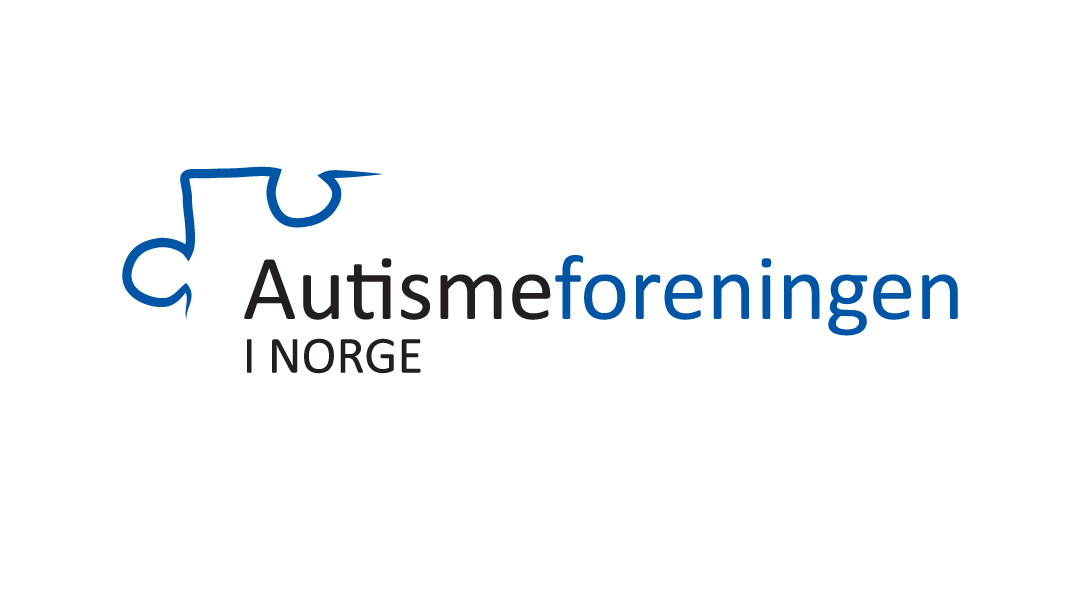 Sekretærens oppgaver
Det er litt ulikt fra styre til styre hvilken rolle sekretæren får, men under følger forslag til arbeidsoppgaver:
føre protokoll fra styremøter og medlemsmøter  
arkivere brev og dokumenter 
bistå leder med møteinnkallinger 
sørge for at protokoller oversendes Autismeforeningen sentralt etter at de er godkjent 
skrive utkast til beretning som styret behandler før den legges fram for årsmøtet
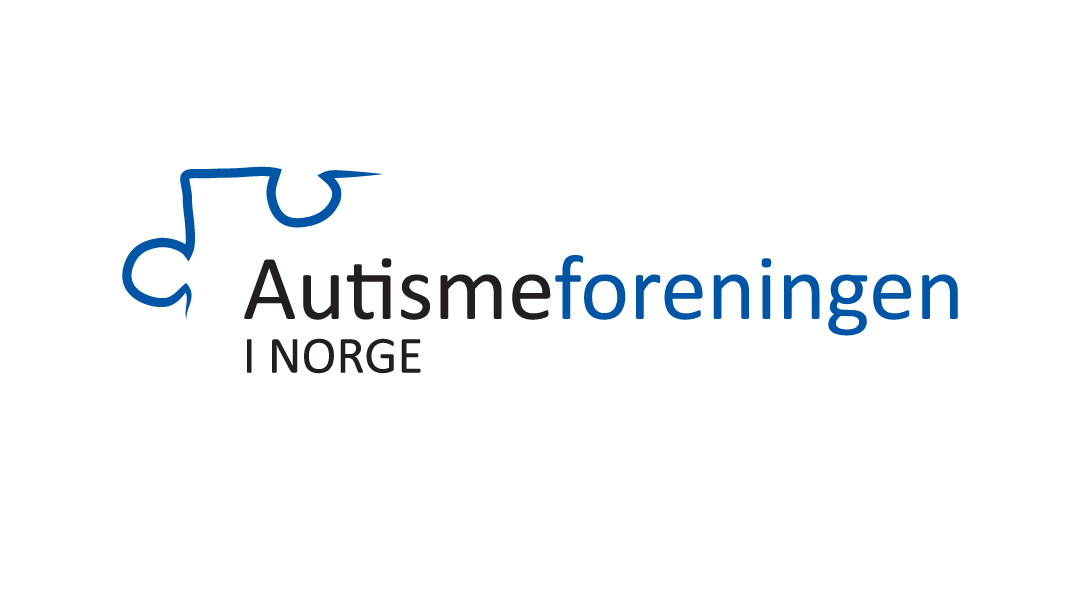 Møteinnkalling
Det er leder som kaller inn til styremøter.
Sekretærens oppgave løses lettere, dersom det settes opp en saksliste til hvert styremøte. 
Sekretæren kan da forberede protokollen ved å skrive inn de sakene som er kjent. Da er det bare å fylle inn saksopplysninger og vedtak etter hvert som møtet gjennomføres.  
Sekretæren må passe på at protokoll fra forrige møte er ferdig i god tid, slik at denne evt kan følge med innkallingen.
Ved innkalling til årsmøte er det mere formalia som må være på plass og her jobber ofte leder og sekretær tett sammen i forkant av møtet.
[Speaker Notes: Frist for årsmøteinnkalling:  4 uker 
Frist for å melde saker: En uke før årsmøtet 
Innkallingen skal inneholde: Tid og sted, evt frist for å melde seg på.       
Saksliste, se Autismeforeningens vedtekter §       
Frist for å melde inn saker, og til hvem i styret.      
Oppgi eventuelt hvem som er på valg, og hvordan medlemmene kan fremme forslag på kandidater til valgkomiteens leder. Forutsetter kontakt med valgkomiteen i god tid. Hvem skal ha innkalling?  Alle medlemmer 
Må innkallingen være skriftlig?  Skriftlig innkalling anbefales. Utsending via epost er praktisk, men forutsetter kjent epost-adresse.       
Kunngjør møtet på hjemmesiden.  
Saksdokumenter   
Årsberetning, aktivitetsplan, regnskap, revisjonsberetning, redegjørelse for innkomne saker og styrets innstilling til vedtak.
Medlemmene må få vite hvordan de kan gjøre seg kjent med innholdet (Blir dokumentene sendt til alle?) 
De som ønsker det får tilsendt dokumentene dersom de ber om det?     
Dokumentene legges fram i møtet, de som ønsker å lese før møtet kan møte opp litt før møtestart).       
Valgkomiteen utarbeider selv forslag, dette dokumentet er ikke sekretærens ansvar. Ikke alltid er innstillingen kjent før årsmøtet.]
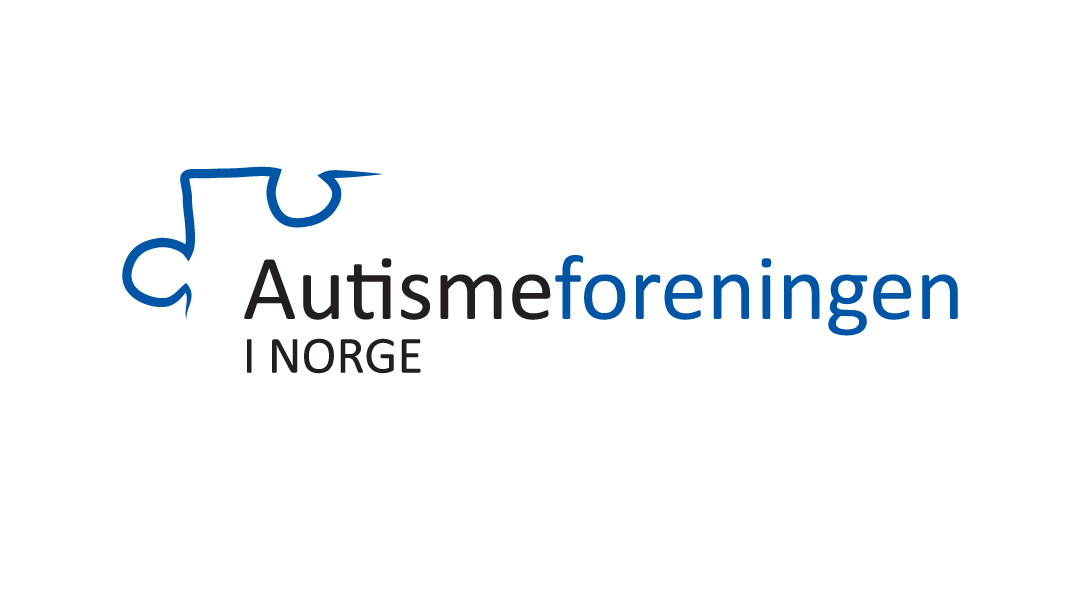 Retningslinjer for protokollføring
Protokollen er et historisk dokument
Protokollen tilhører fylkesavdelingen.
Når nytt styre velges, skal protokollen oversendes det nye styret.  
Det er noen enkle retningslinjer for protokollføring som er utviklet gjennom årene og tilpasset virksomheten i frivillige organisasjoner. 
Dersom vi følger disse enkle retningslinjer, vil det være lett å skrive en årsberetning når året er omme og styret skal rapportere til årsmøtet.
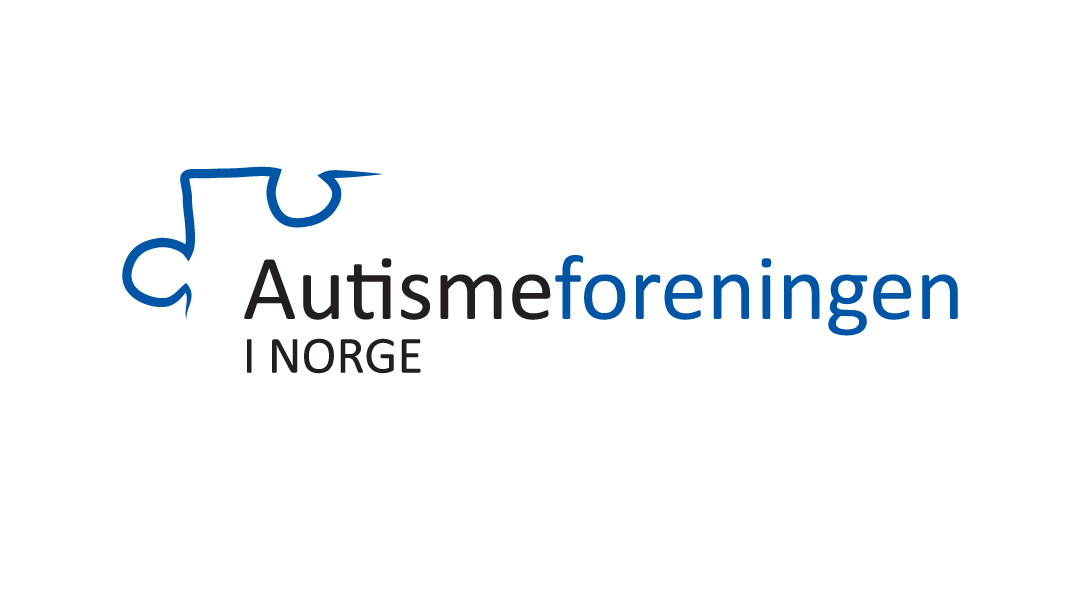 Retningslinjer for protokollføring
Tid og sted: 
Når ble møtet holdt (dato og klokkeslett), hvor foregikk møtet (sted, eventuelt en adresse)? 
Tilstede:
Hvem deltok på møtet? Navn (fornavn og etternavn).
Dersom en eller flere ikke deltok på hele møtet, bør det skrives ned (eks.: NN deltok ikke i behandlingen av sak xx-2013.NN kom på møtet kl 19.30. NN forlot møtet kl 19.00).  
Ikke til stede/forfall:
Angi dersom noen som var innkalt ikke kunne møte. Vi kan eventuelt skille mellom meldt forfall (varslet at vedkommende ikke kunne delta) eller forfall (møtte ikke).
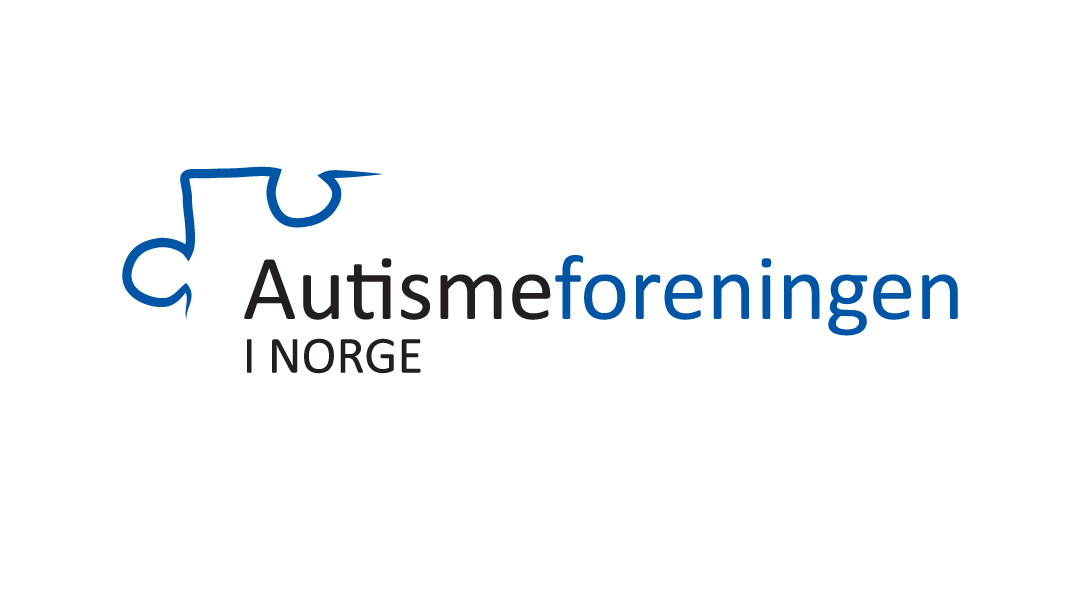 Forts.
Saksliste: Det letter oversikten at fullstendig saksliste for hele møtet føres inn i protokollen først, i den rekkefølge sakene ble behandlet. Deretter skrives en kort omtale av den enkelte sak og hvilket vedtak som ble gjort. 
Sakslisten starter med  sak 1 ved årsskiftet, og sakene nummereres deretter fortløpende gjennom året. 
Saksliste for et styremøte kan se slik ut:
	Styresak 1/2013   Godkjenne innkalling og saksliste
	Styresak 2/2013   Godkjenne protokoll fra forrige styremøte
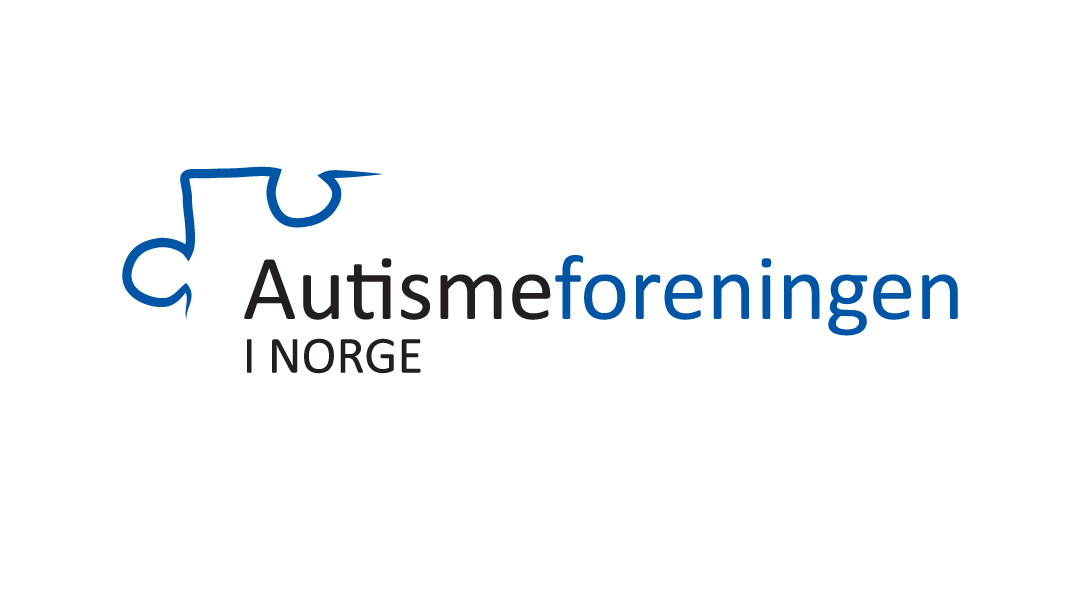 Forts.
Protokoller oversendes Autismeforeningen sentralt.
I henhold til Autismeforeningens vedtekter skal Autismeforeningen sentralt ha kopi av protokoller fra styremøter og årsmøte. 
Sekretæren forventes å gjøre dette, med mindre annet er avtalt i styret.
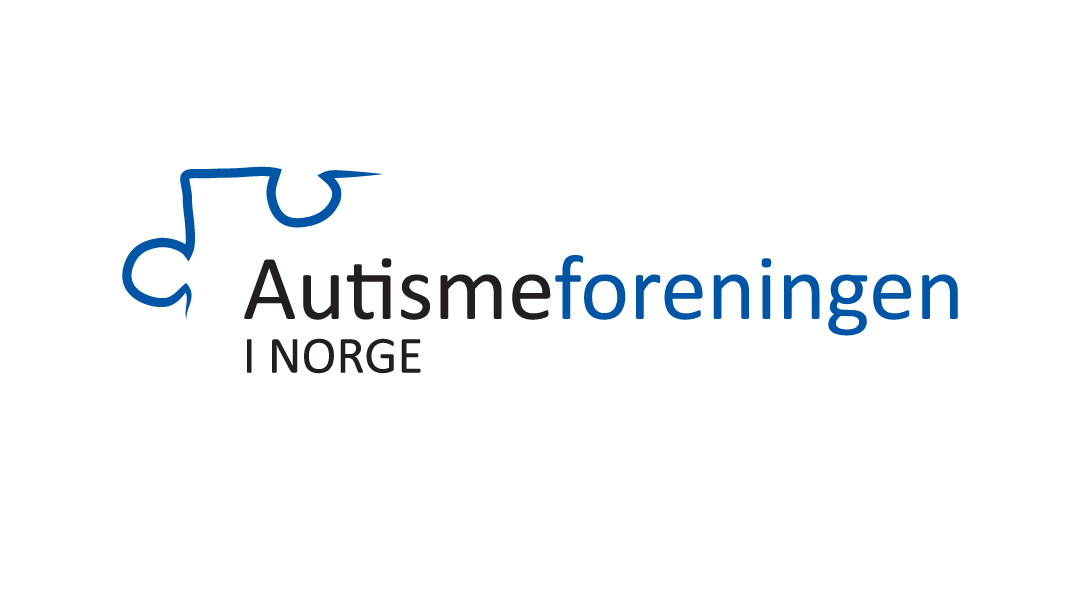 Referat fra styremøtene
Et referat kan være til hjelp i arbeidet med interessepolitiske saker og gjør det også lettere å skrive beretningen i etterkant. 
Styret kan benytte referat som et arbeidsnotat for å følge opp en sak over tid. Referat fra et møte forteller noe om oppslutningen, hvem som deltok som innledere, og hva som kom fram underveis i møtet. 
Eventuelle konklusjoner bør også skrives ned i referatet.  
Referat vil i motsetning til protokoll ikke inneholde et vedtak.
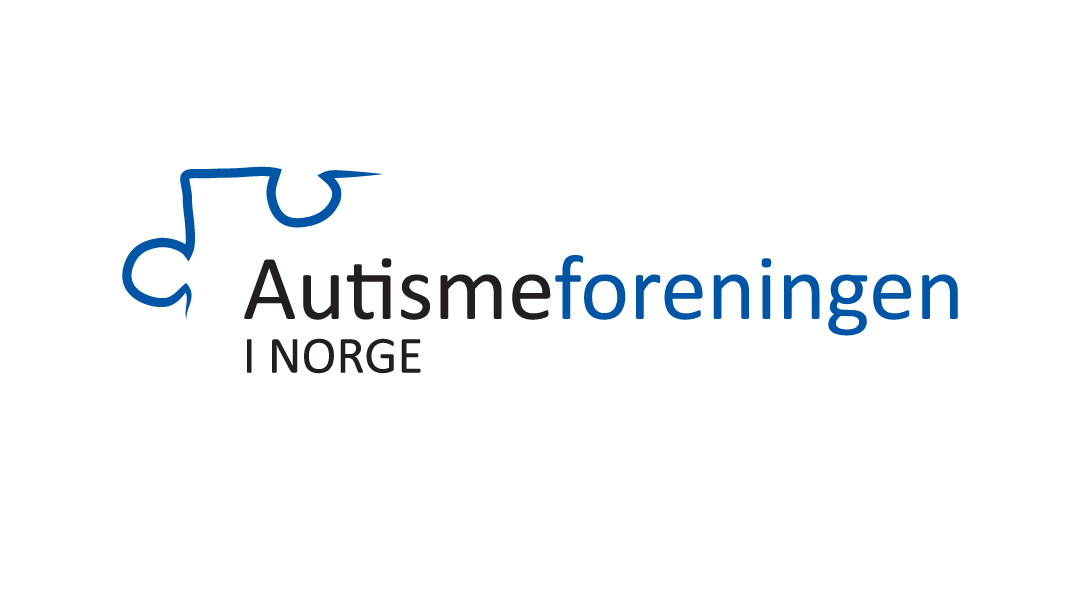 Arkivhold - elektronisk mappestruktur
Styremøter 
Innkallinger (egen mappe for hvert år) 
Protokoller (egen mappe for hvert år) 
Årsmøter  
Årsberetning  
Regnskap  
Budsjett
Valgkomiteen  
Innkomne saker  
Arbeidsprogram
Eiendom(se i balansen i regnskapet) 
Interessepolitikk og brukermedvirkning 
Likemannsarbeid 
Andre medlemsaktiviteter 
Brevjournal  
Fra andre 
Egne henvendelser sendt
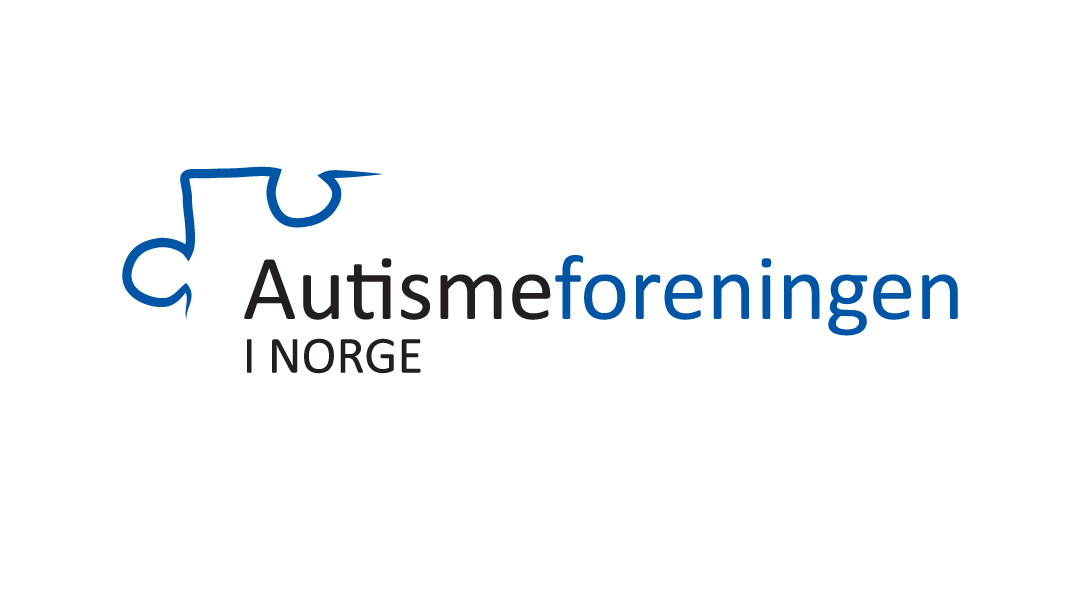 Årsberetning
Det er sekretærens oppgave å skrive dokumentet og lager gjerne det første utkastet. 
Hele styret er ansvarlig for innholdet. 
For å kunne skrive beretningen ferdig, må ofte flere bidra slik at all informasjon blir tilgjengelig for sekretæren.  
Det er altså styret, ikke sekretæren som legger fram beretningen for årsmøtet. 
Styret gjør vedtak om å legge fram beretningen for årsmøtet når beretningen er ferdig.  
Sekretæren sender årsberetningen til Autismeforeningen nasjonalt om ikke annet er avtalt.
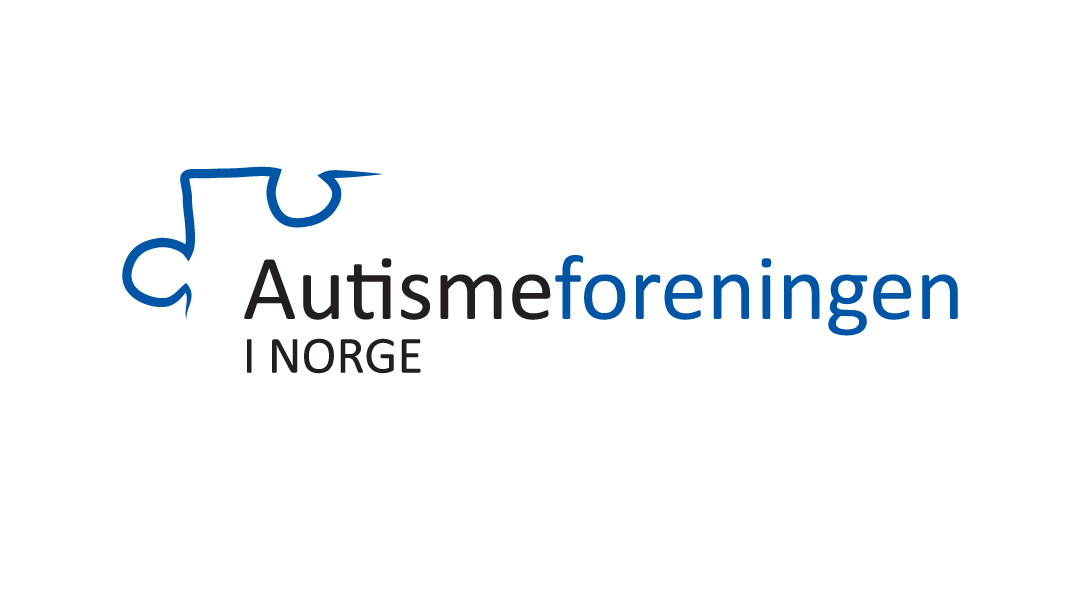 Årsberetning - innhold
Årsmøtet (kort omtale av deltagelse, sted og eventuelle særskilte saker)Etter siste årsmøtet har styret bestått av (liste over de som ble valgt med varamedlemmer på siste årsmøte) 
Antall styremøter i perioden og litt om hvordan styret har arbeidet • Medlemsutvikling (medlemstall ved årsskiftet, og hvordan utviklingen har vært sammenlignet med året før) 
Aktiviteter og arrangementer i perioden 
Interessepolitisk arbeid 
Representasjon i FFO og FS 
Representasjon på landsmøtet i Autismeforeningen i Norge
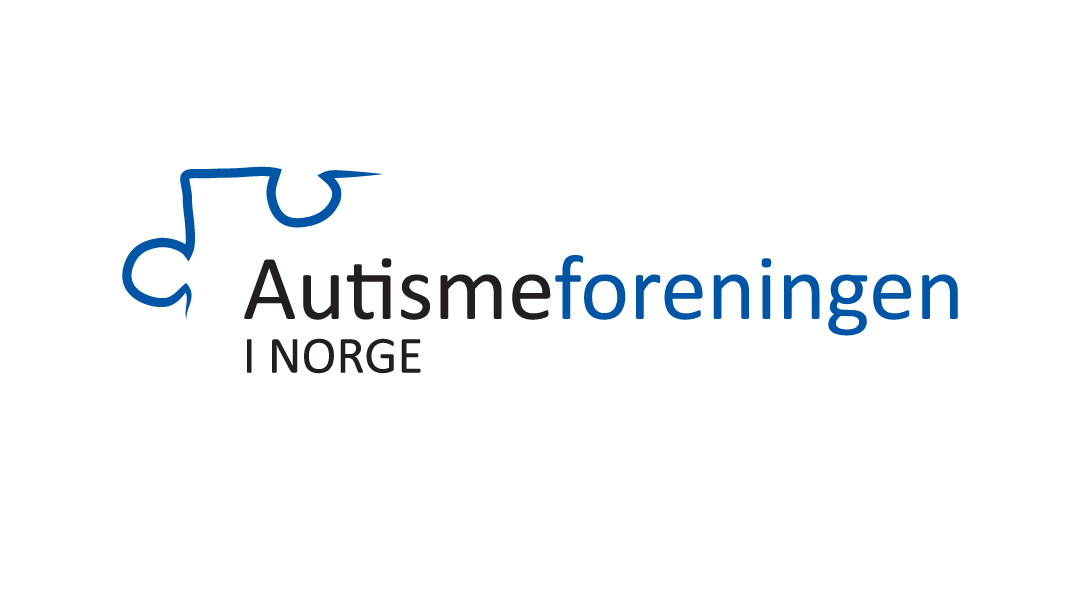 Nettside
Se egen Power-Point.